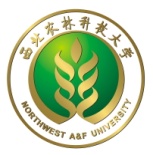 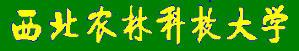 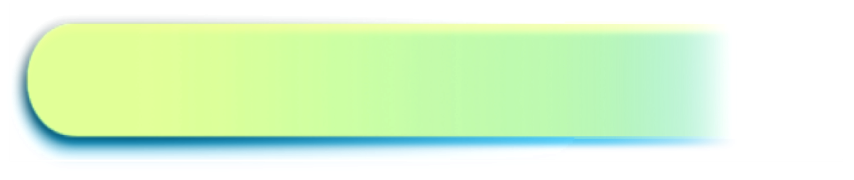 种子学
种子学实验
马守才  博士/副教授
西北农林科技大学农学院
Email:mashoucai@nwsuaf.edu.cn
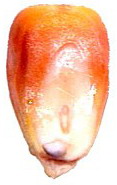 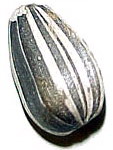 实验二  种子物理性质测定
一、目的要求
(1)掌握种子的一些物理性质（相对密度、容重、静止角、自流角密度、孔隙度等）的测定方法
(2)理解种子的一些物理性质的概念
大小
硬度
透明度
种子物理特性
用单粒种子测定
比重
容重
密度
孔隙度
散落性
用种子群体测定
二、实验原理
3
二、实验原理
种子硬度:指籽粒抗机械力破坏的能力，单位是kg/mm2，是衡量种子机械结构和磨粉加工品质的物理特性。
种子比重：指一定绝对体积的种子重量与同体积水的重量之比。亦即种子的绝对重量和它的绝对体积之比。
4
种子容重:指单位容积内所含种子的重量，单位是“g/l”。
种子堆密度：指种粒和固体杂质的体积占种子堆总体积的百分数。
  种子堆密度=(籽粒和固体杂质的实际体积/种子堆总体积)×100%
  种子堆孔隙度：指种子堆空隙体积占种子堆总体积的百分数。
  种子堆孔隙度=(种子堆总体积-籽粒和固体杂质所占实际体积)/种子堆总体积×100%
种子堆密度=［种子容重(g/1)/相对密度×1000］×100%。
5
种子堆散落性：指种子由高处自由下落时，向四周流散的性能。
  种子静止角：指种粒在不受任何限制和帮助下，由高点自然落到水平面上所形成的圆锥体的斜面与锥底平面构成的夹角。
  自流角：指种子在一斜面上开始滚动直到绝大多数种子滚完为止时两个斜面和其底部平面所构成的夹角(即种子在斜面上开始滚动的角度和绝大多数种子滚完时的角度)，用L1-L2表示。
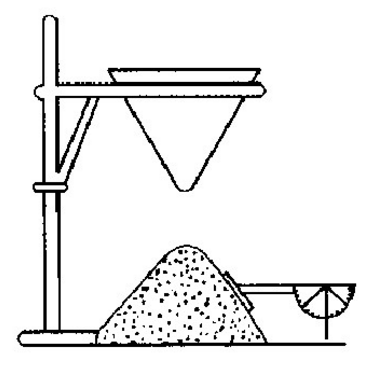 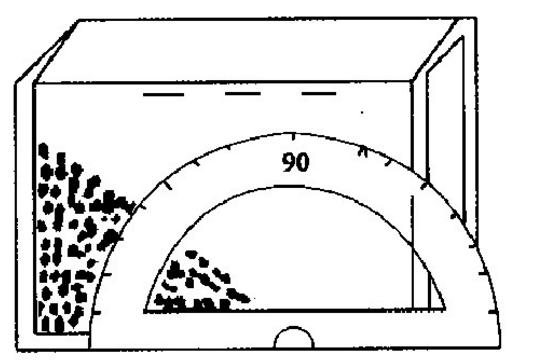 6
三、材料和用具   （见实验过程）
四、方法和步骤
(一) 相对密度测定（量筒法、相对密度瓶法）
1.取100ml量筒，倒入50ml50%的酒精，记录体积V1
2.称取30g种子（W），倒入有酒精的量筒，记录体积V2
3.相对密度=种子重量(g)/种子体积(ml)
          =W/(V2-V1)
7
(二) 容重测定
1.容重器测定
1.1 打开箱盖，取出所有部件，安装好称量系统。
1.2 将带有排气砣的容重筒放在秤上，空载时调节零点。
1.3 取下容量简，将容量筒安装在底座上，插上插片，套上中间筒。
1.4 制备的试样倒入谷物筒内，装满刮平。再将谷物筒套在中间筒上，打开漏斗开关，让种子自由下落，待试样落入中间筒关闭漏斗开关，取下谷物筒。
8
1.5 抽出插片，谷物落入容量筒后，再将插片准确地插入豁口槽中，取下中间筒和容量筒，倒净插片上多余的试样，抽出插片，取下容量筒上的铁板底座，将容量筒放在秤上称量。
9
2.近红外谷物品质分析仪
2.1 IM9500 启动后，在触摸屏上双击Result plus 图标启动分析软件
2.2 点击分析项目按钮，选择分析样品的种类
    （容重型加入至少500mL样品）
2.3点击“分析”按钮，开始样品测试2.4 输入样品ID，点击“继续”，也可直接点击“继续”按钮
2.5 检测结果会显示在“R”选项卡中
2.6 所有样品的历史分析结果均保存在“H”选项卡中。
10
(三)静止角测定（玻璃缸法）
1.把方形透明玻璃缸平方桌面，倒入种子并摊平，约容积1/3
2.慢慢将玻璃缸倒向桌面，用量角器量种子斜面和水平面的夹角
3.重复三次，取平均值，即为静止角
11
(四)自流角测定
1.取大约10g种子放于平板一端摊平
2.将平板有种子端慢慢抬起，当种子在平板开始移动时，平板与水平面的夹角为始角
3.将平板一端继续抬起，当绝大多数种子滚落完时，平板与水平面的夹角为终角
4.重复三次，取平均值，即为自流角
5.自流角：始角-终角
12
(五)种子堆密度、孔隙度测定
1.取大约50g种子倒入100ml量筒，记录量筒内种子体积V1
2.取另一50ml量筒，倒入40ml酒精，
3.将量筒内酒精倒入盛种子的量筒内，至液面与种面相平，计算倒入的酒精体积V2
4.重复三次，取平均值
5.种子堆孔隙度=V2/V1     种子堆密度=1-孔隙度
13
(六)种子硬度
硬度计测定(GWJ-1)
1.用镊子将谷物固定（最好竖放），旋转手轮使顶杆缓缓加压向前移动，仪表指针指示压力负荷，到谷物压碎瞬间的指针指示压力数为硬度值
2.重新测定时，按仪表盘上的按钮回零开始下一次测试。如指针未指向零位，科转动圆形表盘，时指针指向零位。
14
五、作业
   (1) 根据结果分析不同作物物理性的差异
15